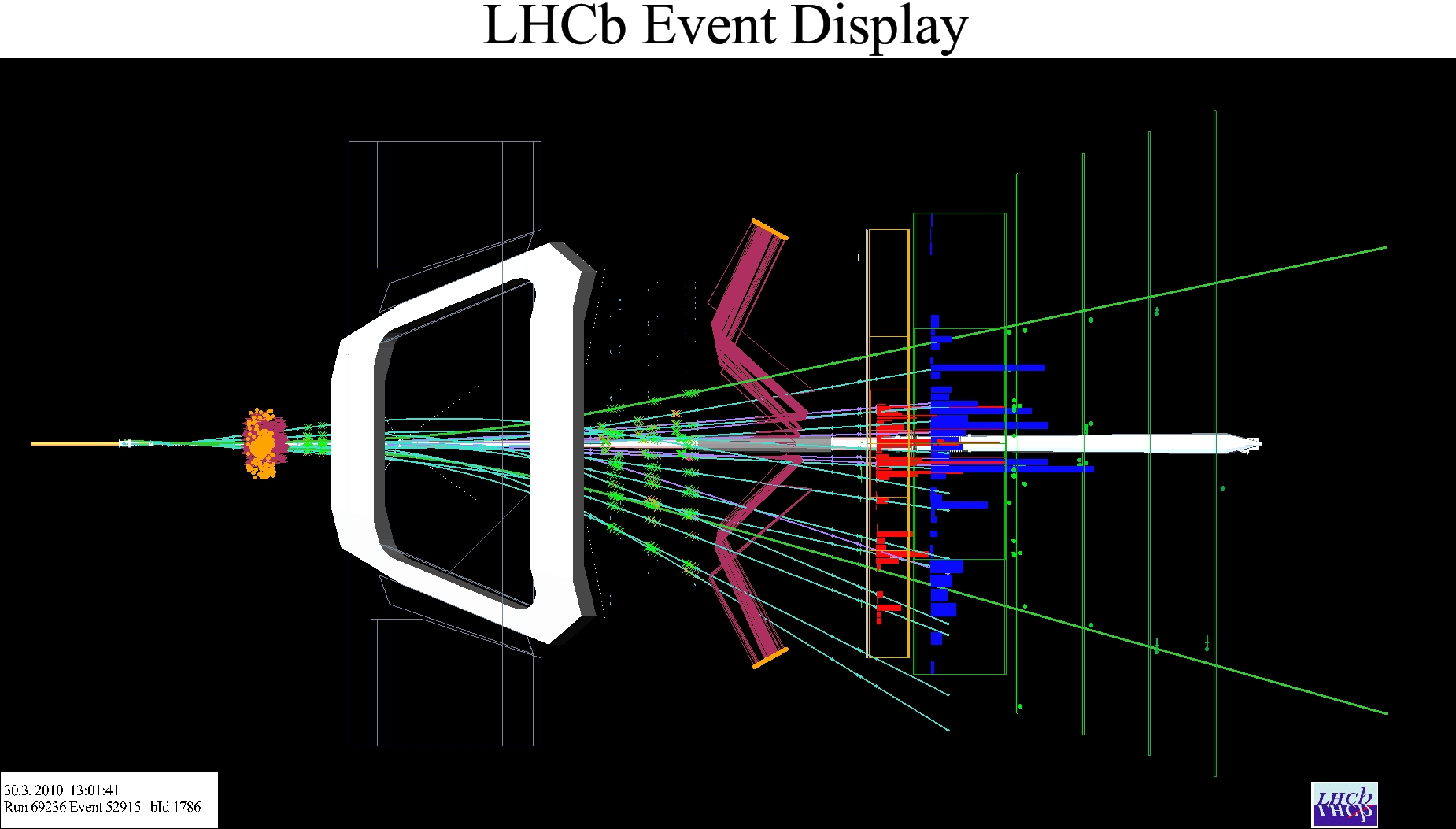 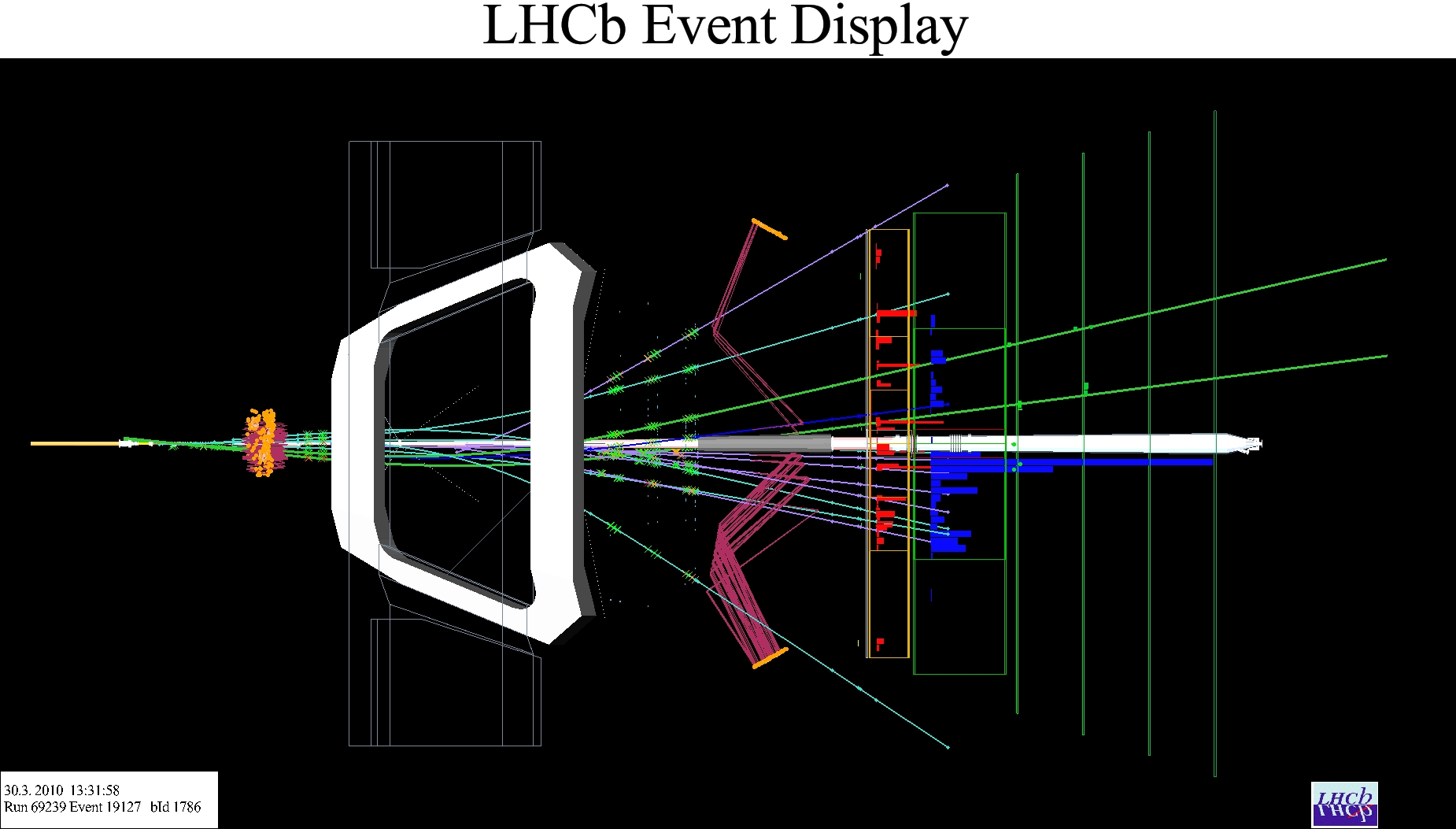 Online monitoring
K-short mass offline
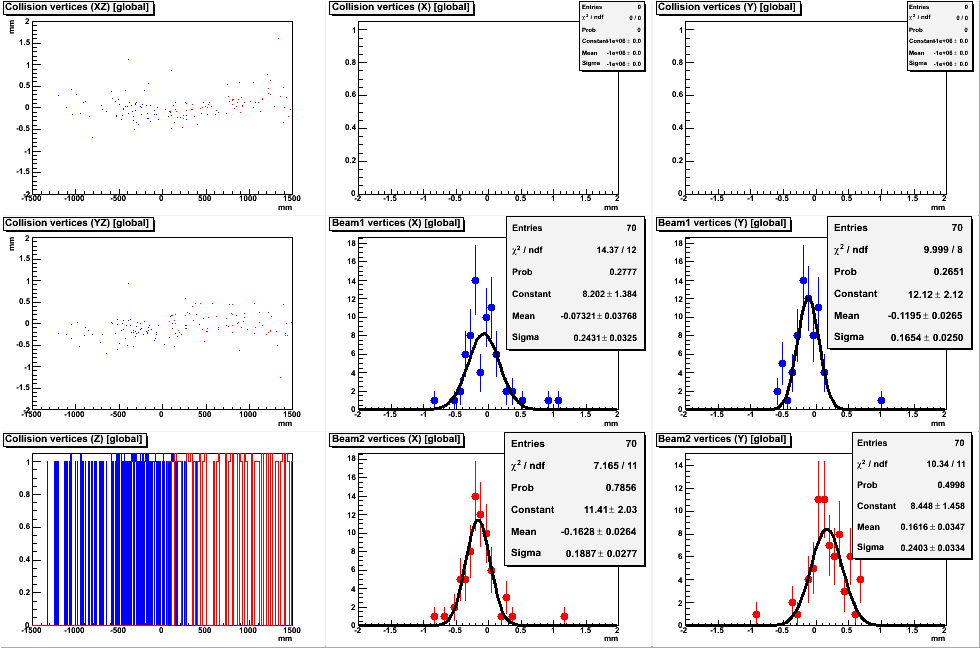 Before tune ~10 Hz, after tune ~60 Hz (at begin of fill)
run 69240 (first run at 7 TeV)velo @ 14mm
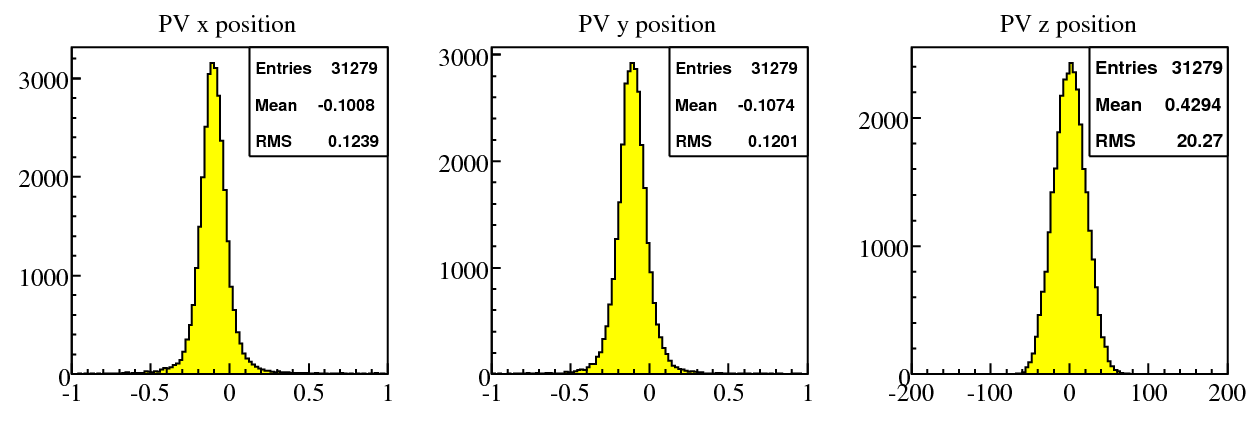 RMS dominated by PV resolution
RMS dominated by size of IR
run 69246velo @ 5mm
RMS smaller because vertex resolution 
improves if Velo closer to beam
RMS dominated by size of IR
PV position for different runs
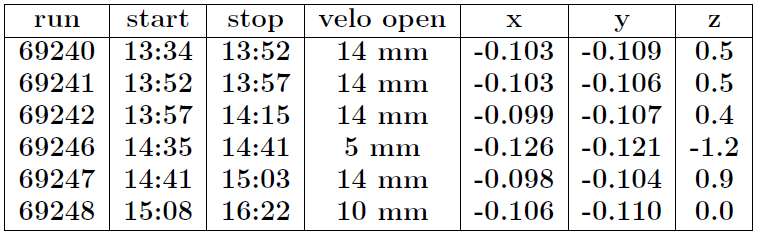 statistical uncertainties about 1 unit in last digit

systematic uncertainties due to movement of velo still unknown